NTC’s Auditorium Remodel Project
Presented by: Tim Dunbar 
Director of Computers & Instructional Technology
Overview
Remodeling a 200 seat, tiered auditorium into a dividable conferencing space for up to 500 people
Technology needs
Furniture needs
Storage needs
“Wow” factor items
Starting point
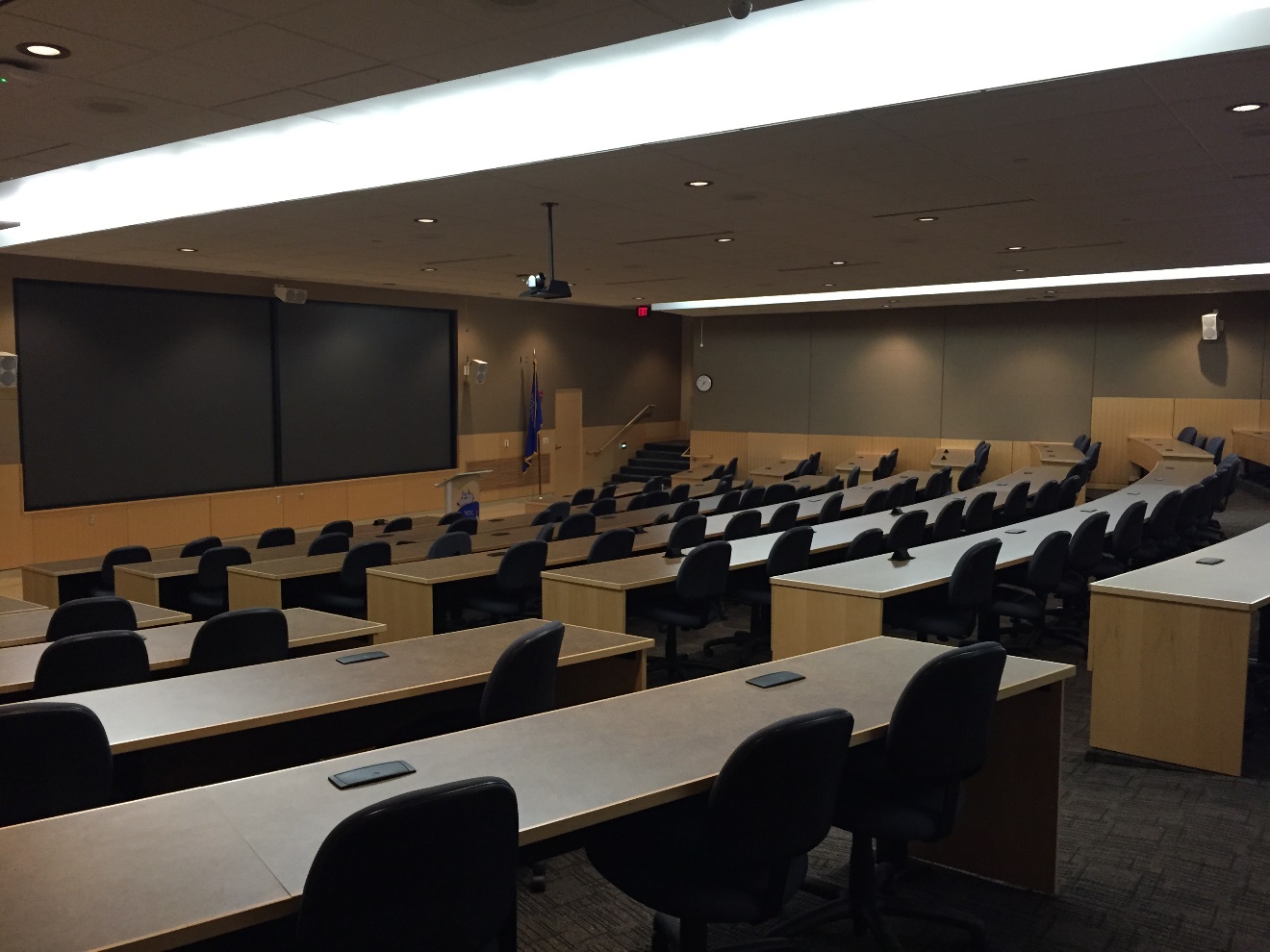 Initial Considerations
Technology needs
Display size
Dual 220” image in the main room
Dual 106” image in the secondary room
90” side displays for reinforcement
Wired and wireless presentation connectivity
Wireless microphones
Technology needs continued
To IVC or not to IVC, that is the question
Settled on a streaming solution
Camera type and location
Tracking technologies
Wired and wireless control system interfaces
Furniture needs
Instructor console?
Stage
Diversity of seating arrangements
Theater style (519)
Double square (288)
Classroom style (244)
Round (306)
Storage needs
Where is the presentation technology kept so it is accessible, but secure?
If there is no instructor console, where is the core technology housed?
Diversity of seating arrangements
520 chairs
122 rectangular tables
51 round tables
Wow factor items
Video displays that are eye catching
Can be at the cost of practicality
Unique lighting
Auxiliary projectors
Show logos
Time to get started
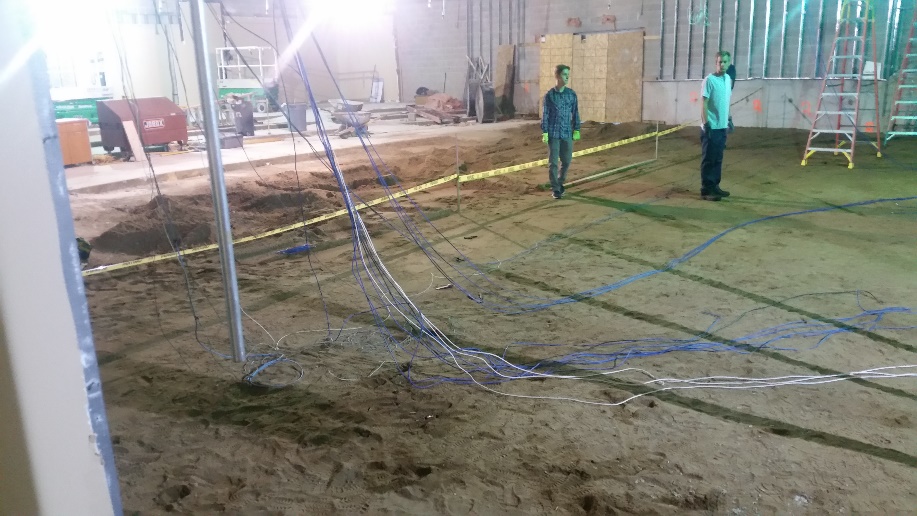 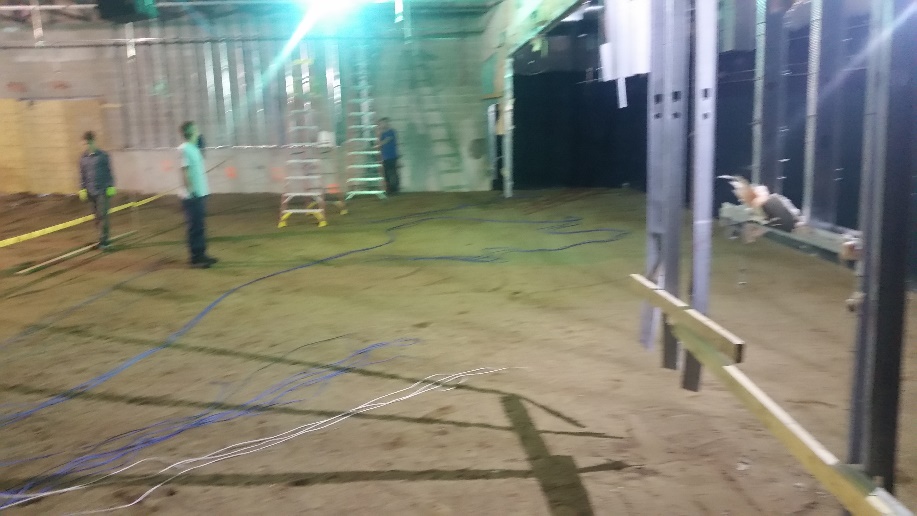 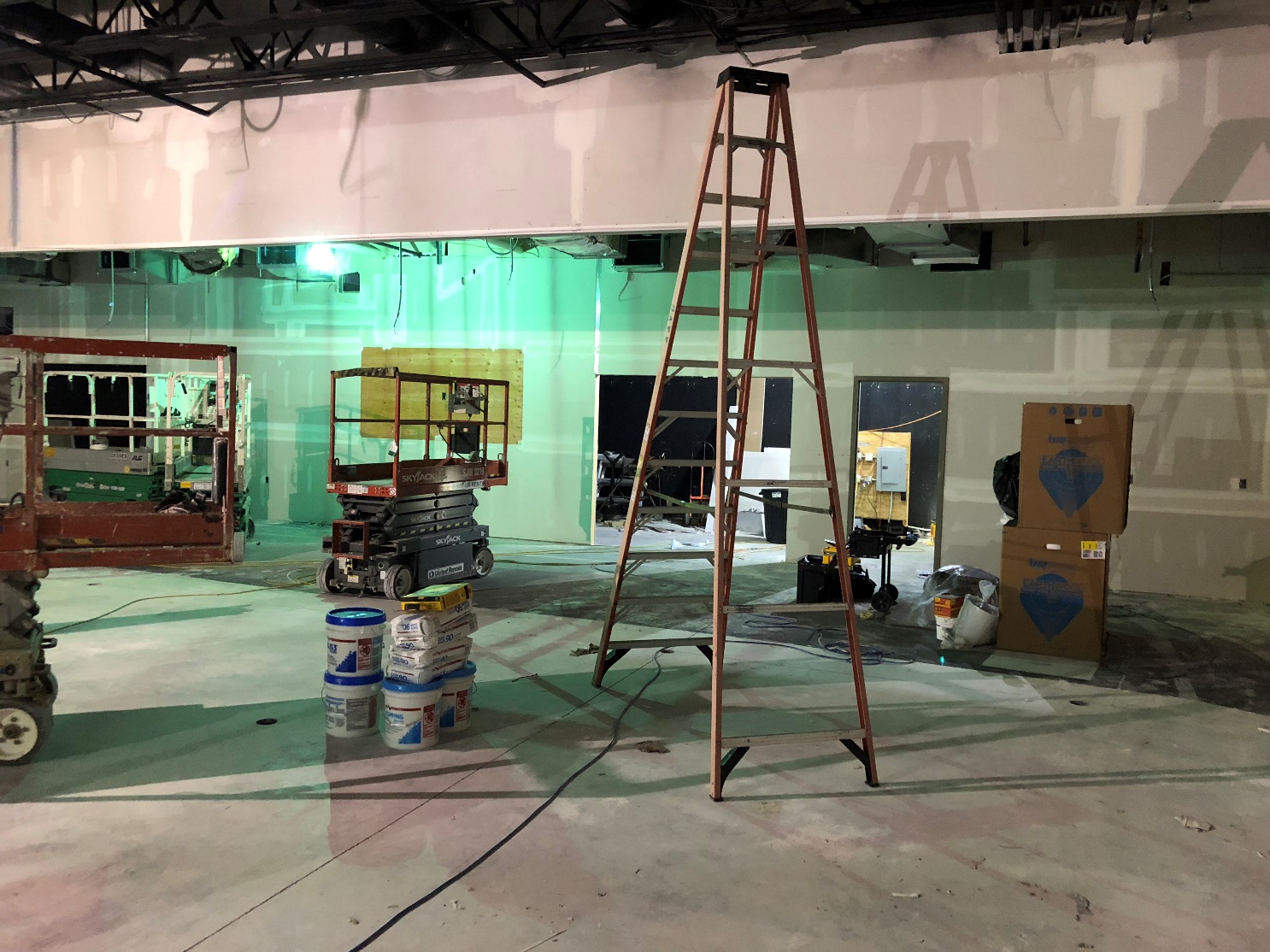 Major undertakings
Cutting out and removing 51 cubic yards of material
Filling in with 207 cubic yards of material
Installation of a one piece, 68’ long, 1,700lb beam to support the dividing wall panels
Replacing a classroom with a kitchenette
Quite the transformation
Before
After
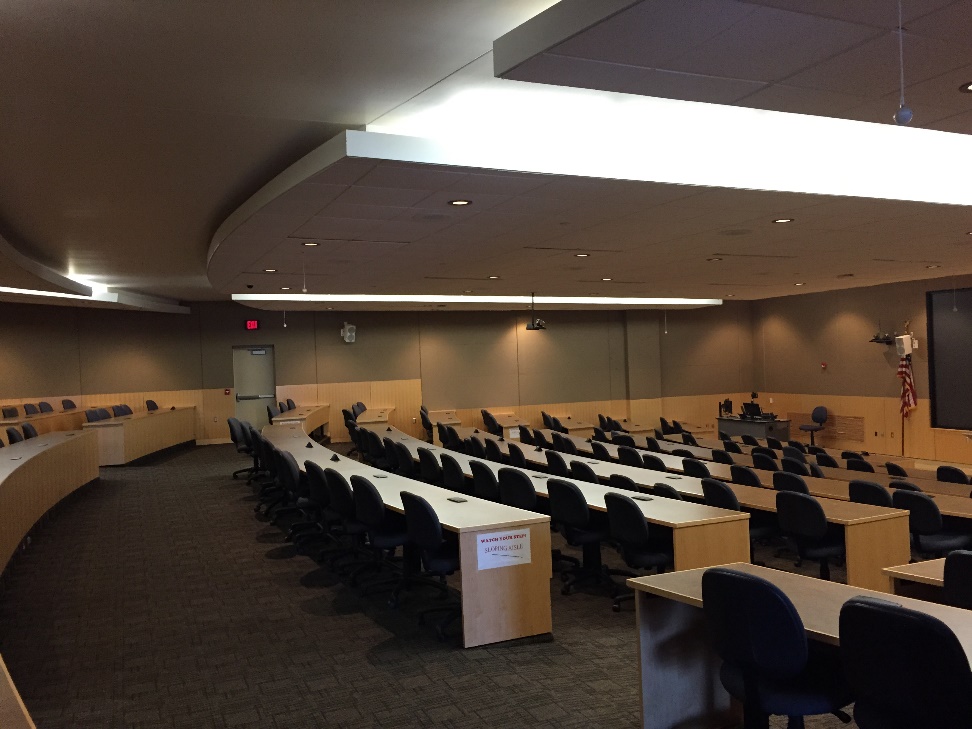 Before
After
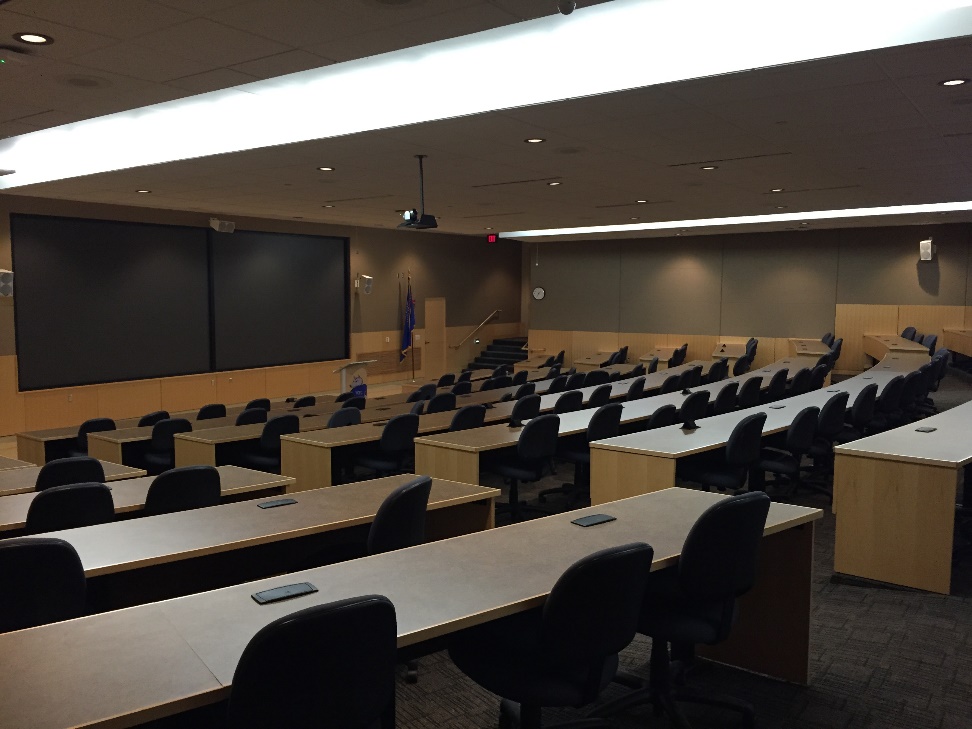 Audience’s view
Presenter’s view
Kitchenette
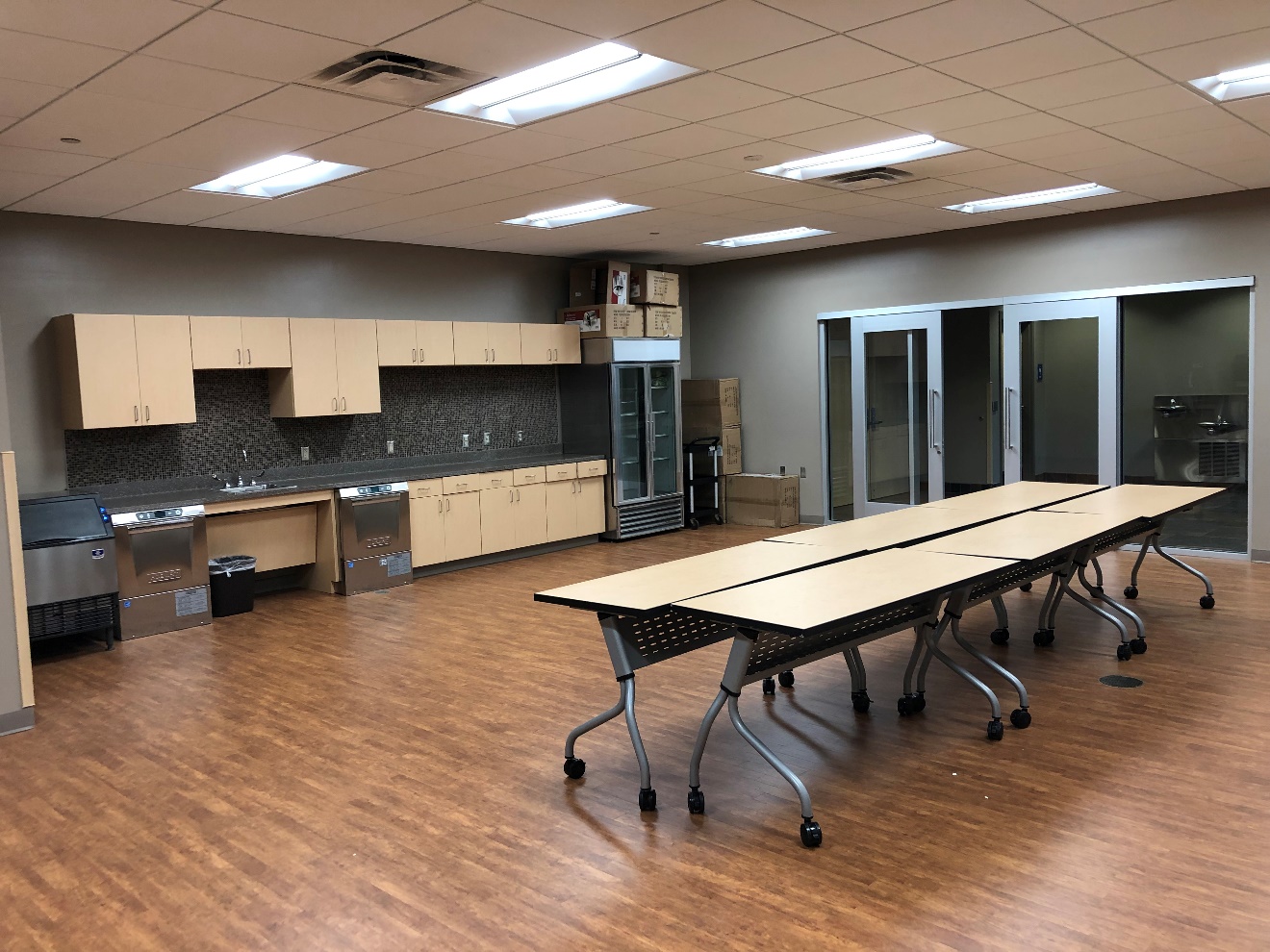 Questions ?
Thank you !
Timothy A. DunbarDirector of Computers and Instructional TechnologyNorthcentral Technical College1000 W. Campus Dr.Wausau, WI 54401-1899Phone: (715) 803-1116E-mail: dunbar@ntc.edu